Simple sentences cont’d
In Luganda, the noun- verb (subject- predicate) sentences are greatly supported by pronouns and these are based on the noun class in which the given subject falls.
Examples
Mu – Ba
Nouns in this class have class prefix ‘mu’ in singular  and class prefix ‘ba’ in plural
Examples
Singular                                  Plural
Musajja    -      Man                Basajja     -   Men
Mukazi      -     Woman         Bakazi        -Women
Muguzi      -    Buyer              Baguzi       -  Buyers
Mulenzi     -    Boy                  Balenzi      -  Boys
Mubbi        -  Thief                Babbi          -Thieves
Mubazzi     -  Carpenter     Babazzi   Carpenters
Muyimbi     -   Singer             Bayimbi     -Singers
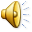 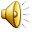 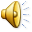 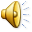 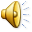 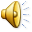 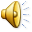 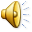 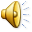 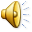 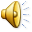 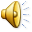 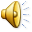 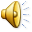 Simple sentences with  MU- BA class subjects
Omulenzi asoma.        The boy is reading.                    Abalenzi basoma.        The boys are reading.

Omubbi adduka.         The thief is running away.
Ababbi badduka.     The thieves are running away.

Omuvubi avuba.       The fisherman is fishing
Abavubi bavuba.        The fishermen are fishing.
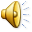 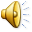 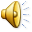 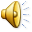 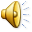 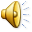 Simple sentences with MU- MI class subjects
Nouns in this category have prefix ‘mu’ on the noun root in singular and prefix ‘mi’ for their plural forms.
These nouns take pronoun ‘gu’ in singular and ‘gi’ in plural
When constructing a simple sentences with  nouns in this category, prefix ‘gu’ is added to the verb root when the subject is in singular and ‘gi’ added to the verb root when the subject is in plural.
Examples of nouns in Mu- Mi class
Singular                                 Plural
Muti             - Tree                Miti                - Trees
Muyembe    - Mango          Miyembe    - mangoes
Muvule         - Mvule tree   Mivule     -Mvule trees
Muggo           - Stick              Miggo          -  Sticks
Mukeeka        - Mat               Mikeeka      - Mats
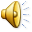 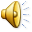 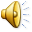 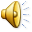 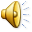 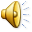 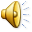 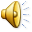 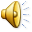 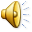 Simple sentences with Mu- Mi class subjects
Omusota guluma.             A snake bites.
Emisota   giruma.              Snakes bite.

Omuguwa gukutuse.       The rope has broken.
Emiguwa gikutuse.        The ropes have broken.

Omuti gukala.                The tree is drying.
Emiti gikala.                    Trees are drying.
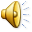 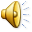 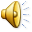 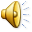 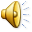 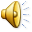